May 2012
Differentiate transmissions of probe responses
Date: 2012-05-15
Authors:
HTC, MediaTek
Slide 1
May 2012
Abstract
This document describes a technical proposal for TGai which addresses the following phase
AP Discovery

   Prioritizing the responses from desired APs 	helps 	reduce the time for the scanning STA to discover 	suitable APs
HTC, MediaTek
Slide 2
May 2012
Background
Three kinds of active scanning are defined in the current IEEE 802.11 standard (12/257r1)
Broadcasted Probe Request (Wildcard SSID)
Unicasted Probe Request (SSID)
Multicasted Probe Request (SSID list)
There may be extra sub-type for Broadcasted Probe Request
When the SSID List element is present  in  the  Probe  Request  frame,  one  or  more  of  the  SSID  elements  may  include  a  wildcard  SSID  (10.1.4.1, 802.11-2012)
When a STA scans for a BSS whose AP does not support the SSID List element, or for a BSS for which AP support of the SSID List element is unknown, the SSID element with an SSID or wildcard SSID shall be included in the MLME-SCAN.request primitive. (10.1.4.1, 802.11-2012)
Analogy: Is Bob or anybody here? 
     (Say Bob is an acquaintance and belongs to one of the “anybody” for sure.)
So one or more SSIDs may be included in either SSID element or in a SSID List element  
Specific SSID(s) only
Wildcard SSID only
Specific SSID(s) + wildcard SSID
Slide 3
HTC, MediaTek
May 2012
Background (12/0151r7, SFD)
6.1.1  802.11ai shall define a mechanism to optimise the MLME-SCAN.confirm primitive to indicate the discovered APs fast and without additional delays. 
The order of discovered AP matters if there is desired AP
6.1.6  An FILS Capable AP may omit transmission of Probe Response frame to FILS capable STAs if the TBTT occurs within a predefined time interval. 
Will Beacon frame pre-empt a pending probe response? The answer seems to be yes, and the probe response is not cancelled by the beacon currently
6.1.7  STA may include a wait-time-for-Probe-Response element to Probe Request to provide a max listening duration for which the STA indicates it will wait for Probe Response transmission.
Lower prioritizing the transmission of probe responses from non-desired APs help increase the chance to cancel them
HTC, MediaTek
Slide 4
May 2012
Current rules for sending probe responses
There is rule for which AP shall reply to the probe request
APs matching the address info criteria shall respond with a probe response
There is no rules for when and how an AP shall reply
Basic access procedures is adopted (DIFS, CWmin 15, CWmax 1023)
If QMF is enabled, AC_BE is used. Otherwise, AC_VO seems to be used (See appendix) for management frames
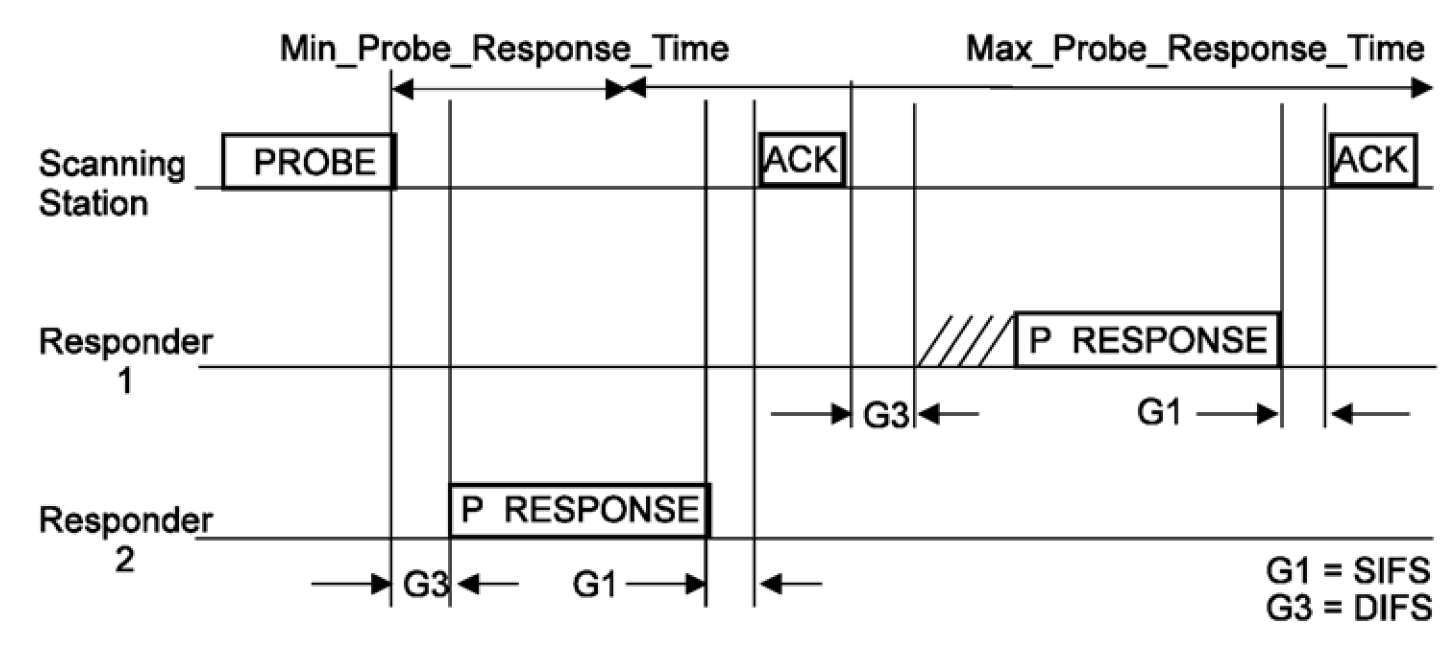 HTC, MediaTek
Slide 5
May 2012
Prioritize preferred APs to respond
To help FILS, AP should prioritize the timing of sending probe responses based on the ID addressing scheme in probe request   
The probe requests with   
Only specific ID
Only broadcast/wildcard ID addresses
Both broadcast/wildcard ID addresses and specific ID
Possible solution
Adopt EDCA parameters for giving higher priority to respond to probe request carrying specific ID address over wildcard SSID address.
Specific ID case uses parameters for AC_VO or AC_VI
AC_VI has larger contention window size
The wildcard case remains the same or uses those for AC_BE
Replace DIFS with shorter inter-frame space, such as PIFS
HTC, MediaTek
Slide 6
May 2012
AP behavior after receiving probe request
Specific ID(s) only (unicasted + multicasted)
Send probe response using higher priority access parameter, such as AC_VO (CWmin 3, CWmax 7) or AC_VI (CWmin 7, CWmax 15)
AC_VI is more immune to potential collision problem
A shorter IFS such as PIFS can also be considered  
Wildcard SSID only
Send probe response using original access parameter or AC_BE (CWmin 15, CWmax 1023) (as defined in TGae)
Specific ID(s) + wildcard SSID
If the AP is identified in one of the specific ID, it shall send probe response using higher priority access parameter, such as AC_VO or AC_VI. A shorter IFS such as PIFS can also be considered  
If the AP is not identified in any of the specific ID, it shall send probe response using original access parameter or AC_BE (as defined in TGae)
* CWmin and CWmax are PHY-dependent. AIFSN[VO]=AIFSN[VI]=2, AIFSN[BE]=3
HTC, MediaTek
Slide 7
May 2012
Summary
Prioritizing the responses from the preferred/selected APs helps reduce the time for the scanning STA to discover suitable APs
The proposed idea generally complements the requirements in SFD about timely report of found BSSs and the whitelist that the STA intending to join
The order of discovered AP matters if there is desired AP
In the wildcard case, a complementary mechanism to cancel pending unnecessary probe responses would further help alleviate congestion on wireless medium 
Lower prioritizing the transmission of probe responses from non-desired APs help increase the chance to cancel them
HTC, MediaTek
Slide 8
May 2012
Straw Poll 1
Concept
An AP should respond to probe request addressed to the AP with higher priority over probe request with wildcard ID.  
Straw Poll
Do you support to add the above concept into Section 6 “Fast Network Discovery” of the TGai spec framework?
Yes 
No 
Abstain
HTC, MediaTek
Slide 9
May 2012
Motion 1
Motion
Do you agree to add the sentence to section 6.1 Active Scanning of TGai SFD, 12/0151r7?
“An AP should respond to probe request addressed to the AP with higher priority over probe request with wildcard ID.”

Mover: 
Seconder: 

Results:    Yes                     No                  Abstain              _
HTC, MediaTek
Slide 10
Appendix
HTC, MediaTek
Slide 11
May 2012
Received comments in March meeting and responses
Collision avoidance 
The default priority in TGae may harm FILS
Parameters for AC_VI alleviate the collision concerns if multiple desired APs exist 
Influence on legacy STAs sending broadcasted probe request
For a user without any acquaintance here, usually the user is more acceptable to the latency occurred in finding an SSID to use 
On the other hand, for a user revisiting the same place or going to a place which is known to provide service, long latency is generally not acceptable
The priority and queuing of management frame and data frame in the same AP
Seems to be treated equally (not specified)  
Examine the list may take a long time 
The proposal does not focus on the organization of the ID list, but a compact ID is desirable for this comment
Slide 12
HTC, MediaTek
May 2012
IEEE 802.11-2012
9.2.3.3 DIFS
The DIFS shall be used by STAs operating under the DCF to transmit data frames (MPDUs) and management frames (MMPDUs). 

9.2.4.2 HCF contention-based channel access (EDCA)
…
A QoS STA should send individually addressed Management frames that are addressed to a non-QoS STA using  the  access  category  AC_BE  and  shall  send  all  other  management  frames  using  the  access  category AC_VO. A QoS STA that does not send individually addressed Management frames that are addressed to a non-QoS  STA  using  the  access  category  AC_BE  shall  send  them  using  the  access  category  AC_VO. Management  frames  are  exempted  from  any  and  all  restrictions  on  transmissions  arising  from  admission control procedures.
Slide 13
HTC, MediaTek
May 2012
IEEE 802.11ae-2012
10.25.1.2 Default QMF policy
The default QMF policy is as defined in Table 10-12. It defines the access category of each management frame based on management subtype value, category value, and action value. QMFs not included in this table shall be assigned an access category AC_BE.

Table 10-12—Default QMF policy 
…
									QMF access category
Probe Response       0101       N/A      N/A       AC_BE
HTC, MediaTek
Slide 14
March 2012
Straw Poll 1
Concept
An AP shall respond to probe request addressed to the AP with higher priority over probe request with wildcard ID.  
Straw Poll
Do you support to add the above concept into Section 5 “Fast Network Discovery” of the TGai spec framework?
Yes 13
No 5
Abstain 4
HTC, MediaTek
Slide 15